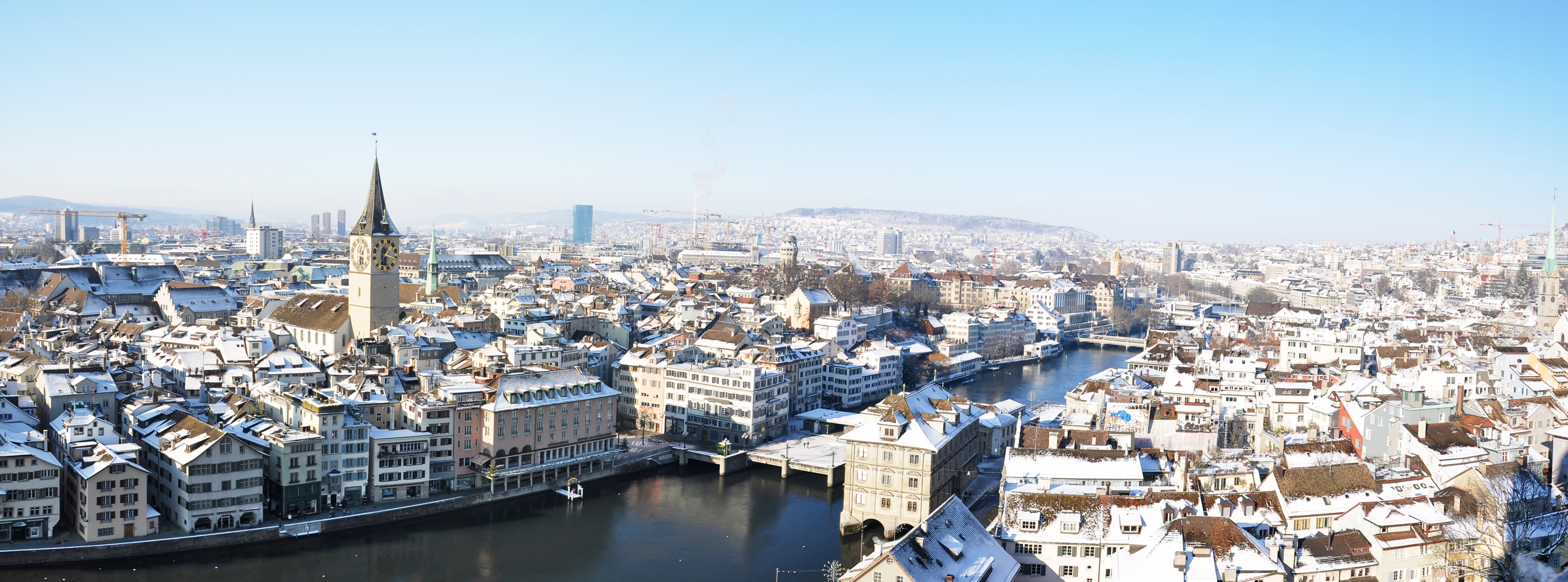 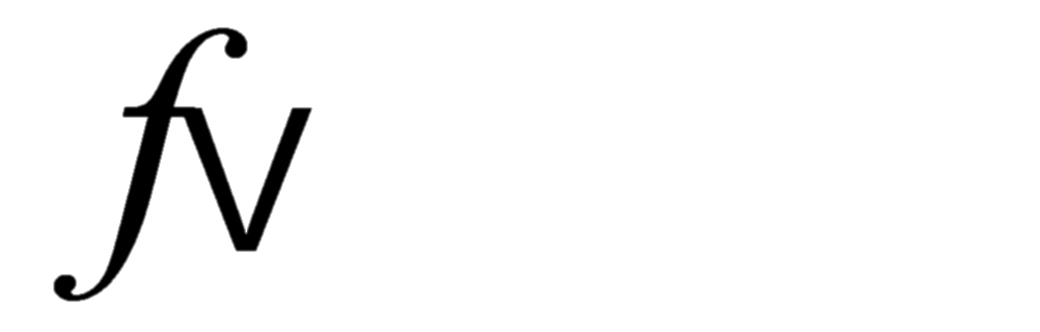 Fachverband kantonales
Steueramt Zürich
Herzlich Willkommenzur Generalversammlung 2021
Die Veranstaltung beginnt um 15.30h
Einlass / Online ab 15.20h 
Bitte Kamera und Ton aus / kein Chat
Traktanden
Abnahme Protokoll 2020
Jahresbericht des Präsidenten
Jahresrechnung / Revisorenbericht / Décharge / Budget / Mitgliederbeitrag
Wahlen/RücktritteVorstandRevisoren
Anträge Mitglieder
Keine
Varia
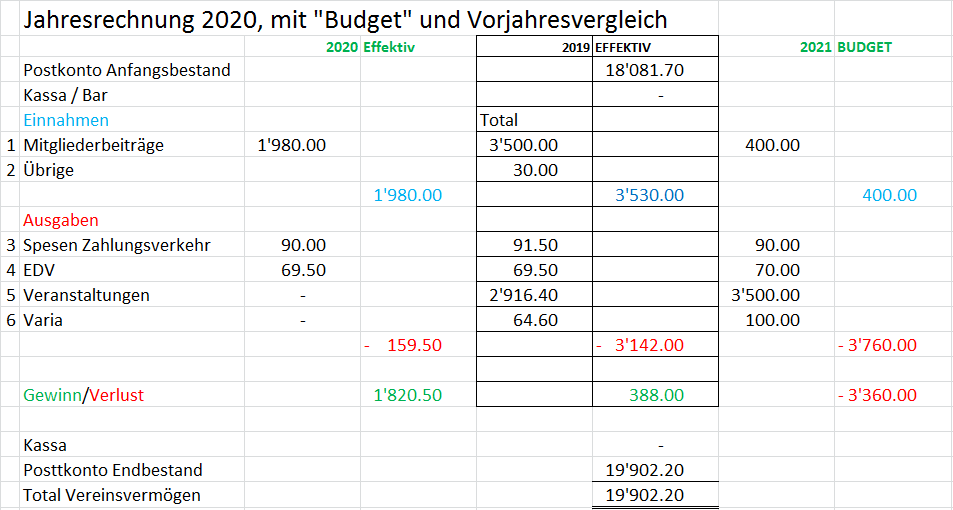 Revisorenbericht	Antrag Décharge	Mitgliederbeitrag (unverändert Fr. 20)
Traktanden
Abnahme Protokoll 2020
Jahresbericht des Präsidenten
Jahresrechnung / Revisorenbericht / Décharge
Wahlen/RücktritteVorstandRevisoren
Anträge Mitglieder
Keine
Varia
Rücktritte
Nina Mattle, aus dem Vorstand
Manuel Fritschi, als Revisor
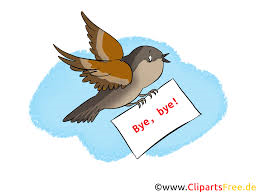 Vorstand
Mirko Carlesso			PräsidiumRobert Zarattini			Vize-Präsidium
Rita Hinterberger			Kasse
Alexander Atzenweiler		Aktuar
Beisitzende
George Adamantidis 
Mathias Schmutz

Neu: Agostino Scarcia
Revision
Ordentlich
Thomas Linse
Hansjörg Rathgeb (Ersatz)

Neu: Michael Eichholzer
Traktanden
Abnahme Protokoll 2020
Jahresbericht des Präsidenten
Jahresrechnung / Revisorenbericht / Décharge
Wahlen/RücktritteVorstandRevisoren
Anträge Mitglieder
Keine
Varia
Traktanden
Abnahme Protokoll 2019
Jahresbericht des Präsidenten
Jahresrechnung / Revisorenbericht / Décharge
Wahlen/RücktritteVorstandRevisoren
Anträge Mitglieder
Keine
Varia